®
Dropped objects continue to make up the most frequent SIF potential exposures O&G employees face at work. These exposures can and have led to SIF actual injuries in the past, but we do have the ability to control and remove many of these exposures. H&P’s DROPS program has been developed using years of dropped object data to control and remove potential dropped object exposures on the rig. The DROPS program, when followed correctly, can significantly reduce the likelihood of a SIF potential dropped object happening on your rig.
eSafe DROPS Inspections
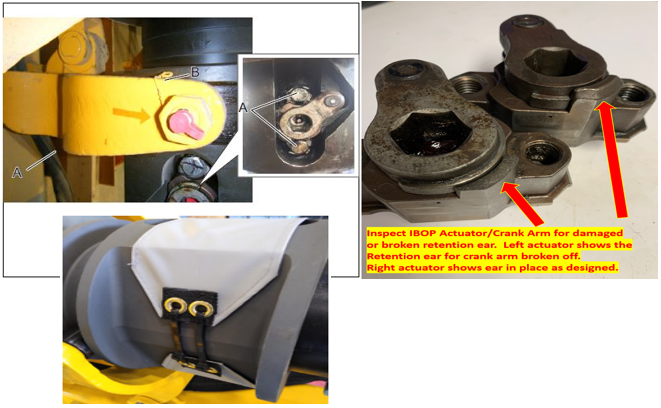 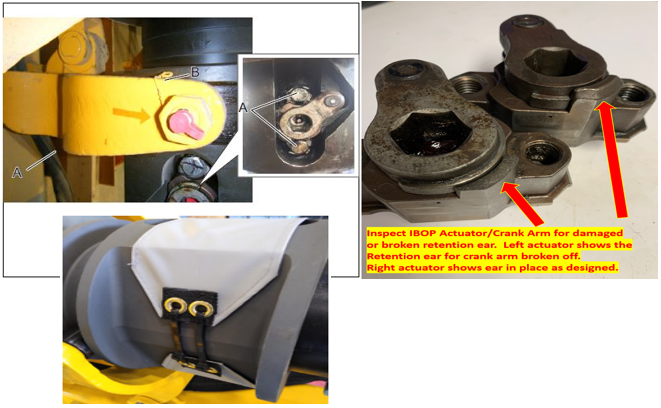 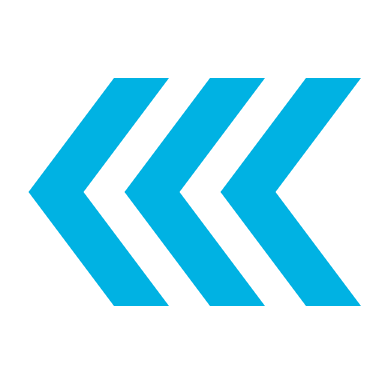 Examples
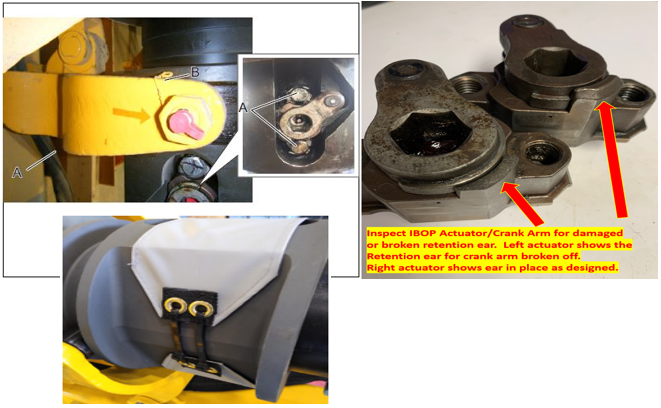 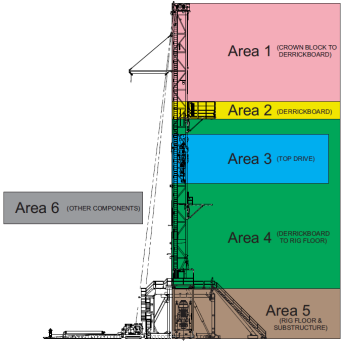 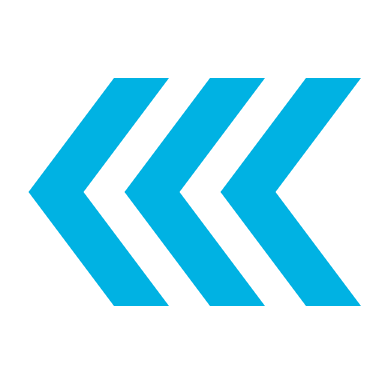